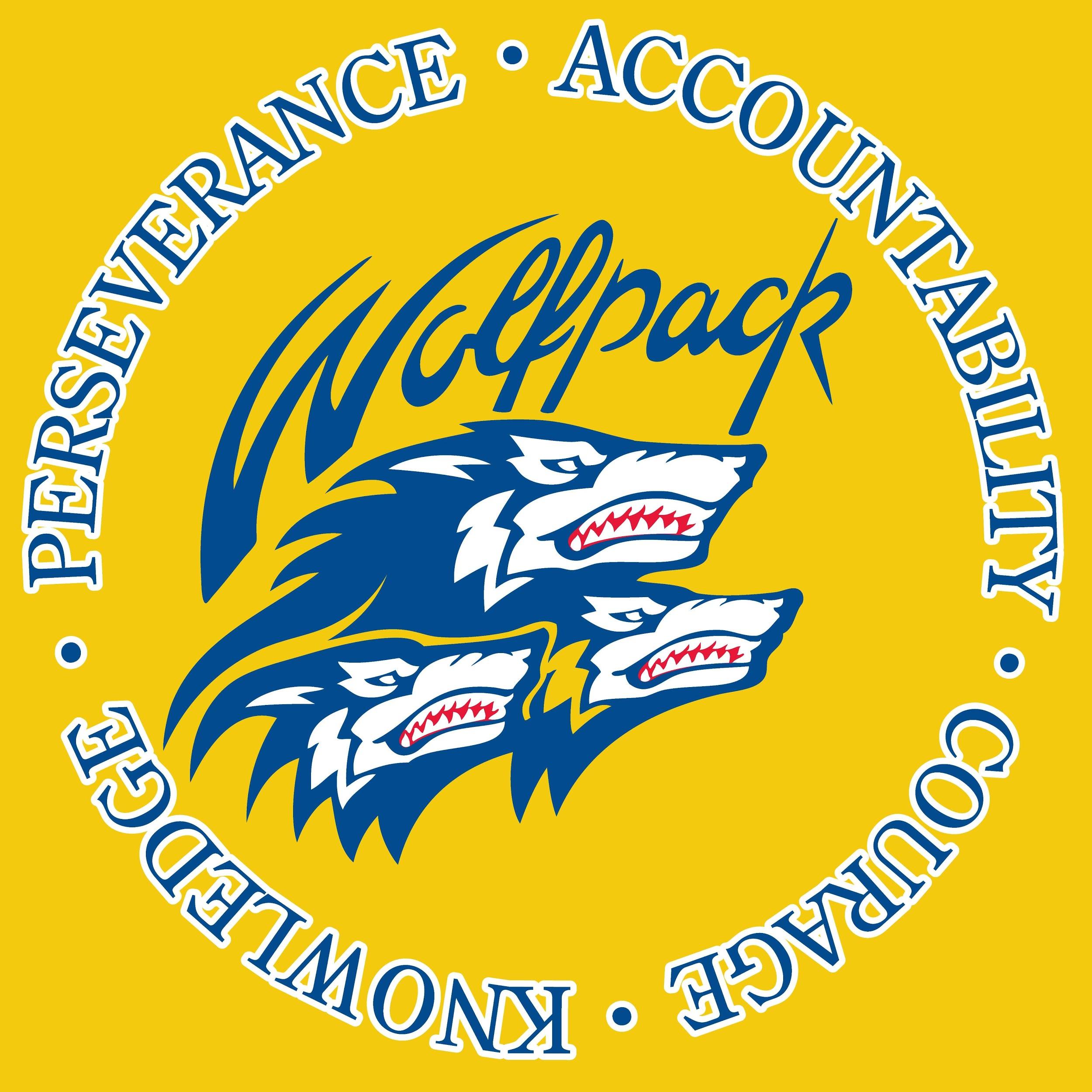 WELCOME PROSPECTIVE STUDENTS AND FAMILIES!
[Speaker Notes: Stacy will open and thank all present.]
Who Are We?
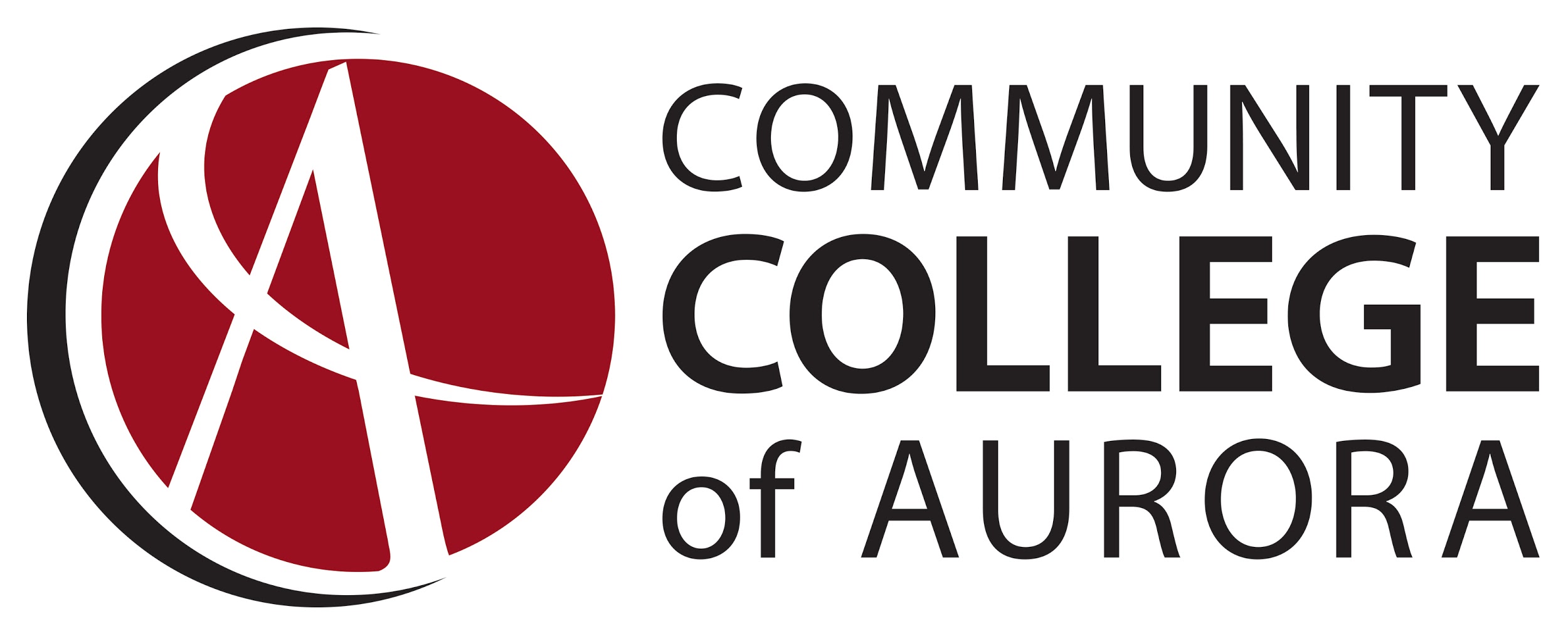 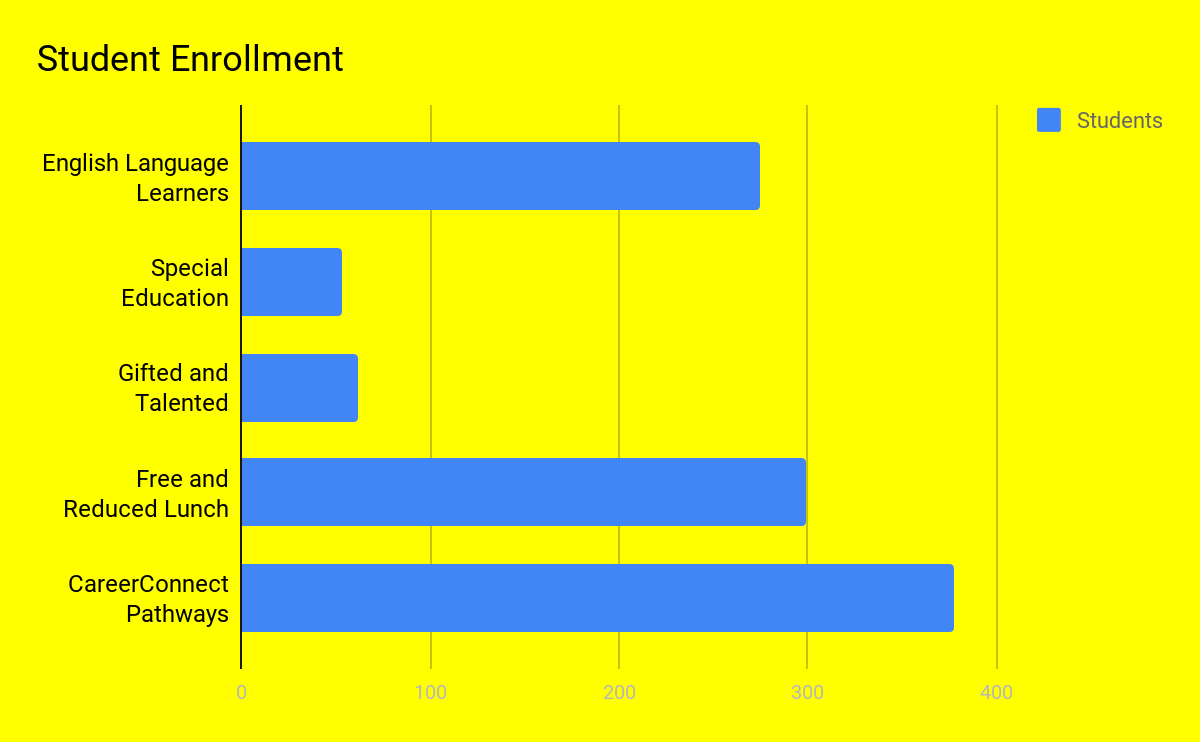 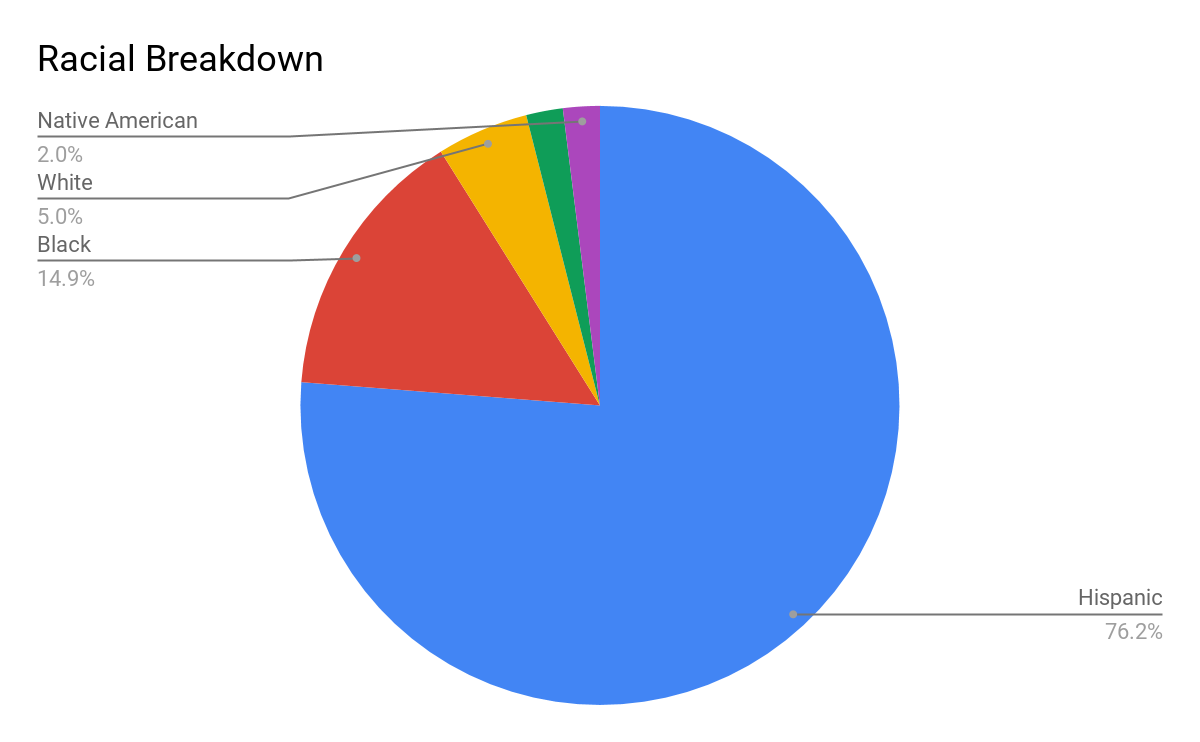 [Speaker Notes: Stacy]
PRESS RELEASES for HTEC
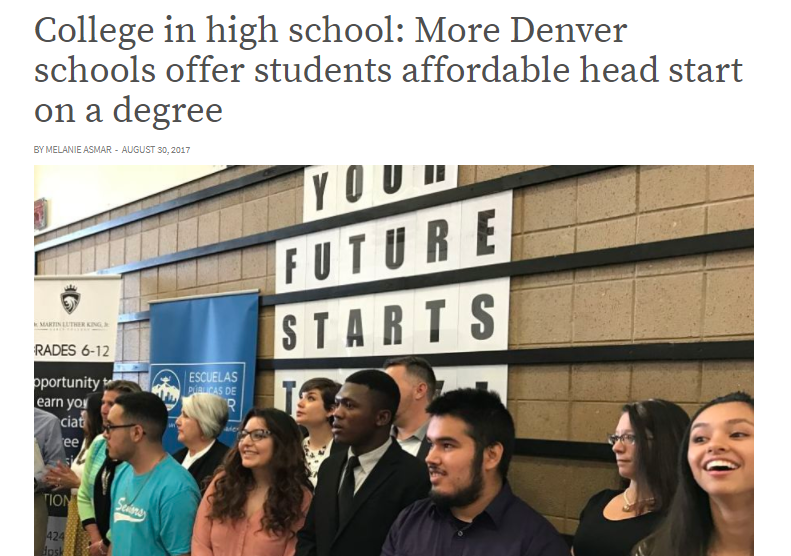 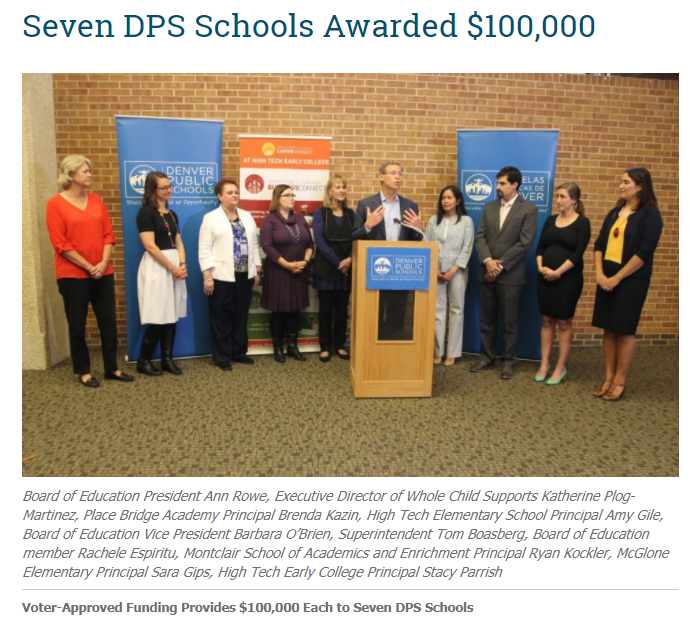 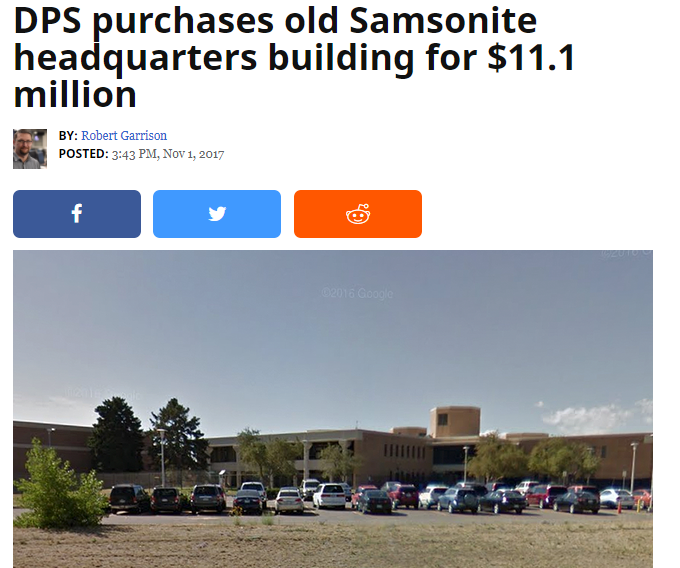 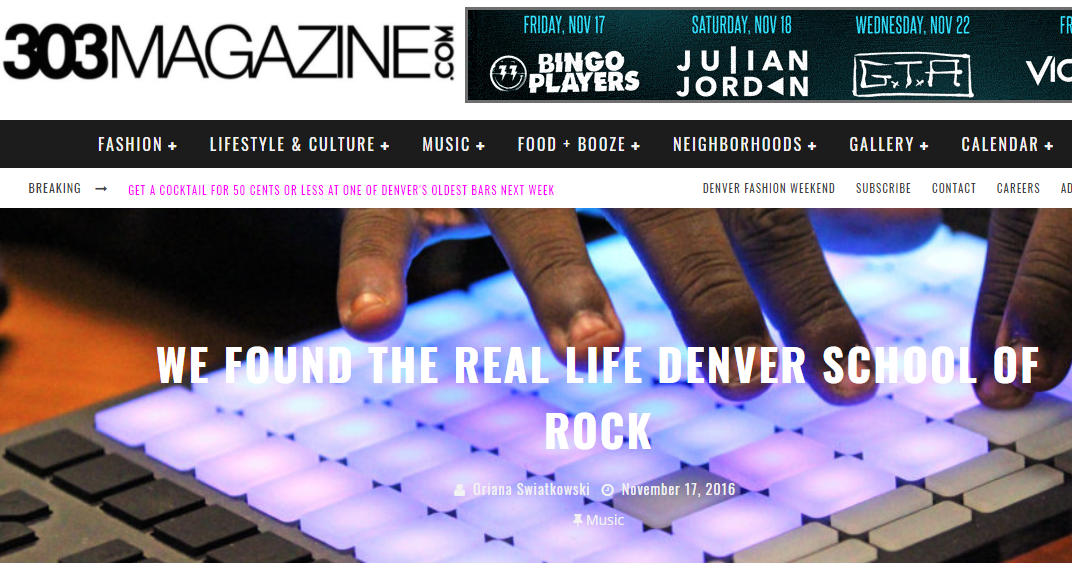 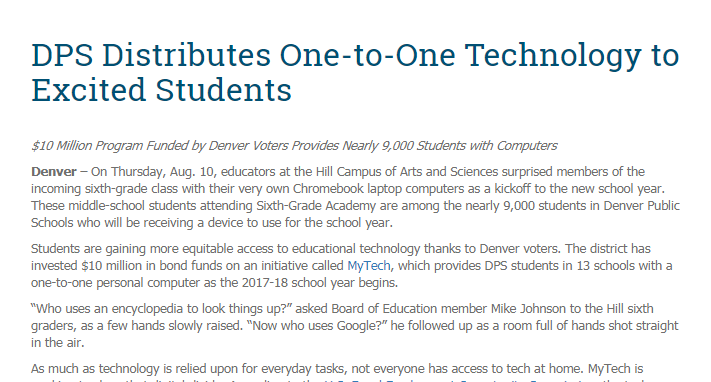 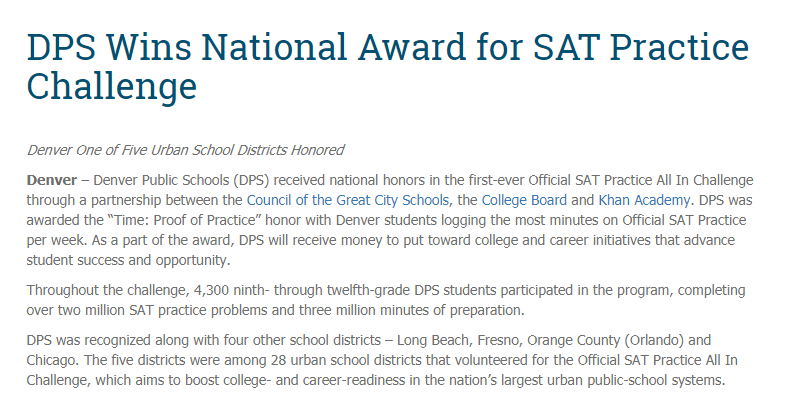 [Speaker Notes: Stacy]
$$$ CELEBRATIONS FOR HTEC! $$$
-Whole Child Grant					$100,000 over two years
-Tech 1:1 Grant						$129,000
-KinderMorgan Library Grant				$5,000
-Lockheed Martin Engineering 			$37,000
-DPS Re-engagement Grant				$30,000
-Diagnostic Review Grant				$30,000
-Boeing Engineering Grant				$8,000
-Assorted District Grants				$8000

Total										$347,000
[Speaker Notes: Stacy]
Here is what we did in one year...
MATHEMATICS--Increased our remediation-free rate from 47% in 2015-2016 to 64% last year.
ENGLISH LITERACY--Increased our remediation-free rate from 48% in 2015-2016 to 80%.
COLLEGE CREDITS--Increased our college credits earned from 454 in 2015-2016 to 1,163 last year with a 90% pass rate!
HIGH GROWTH in MATH
HIGH GROWTH on the SPF
DISTINGUISHED on the SPF for supporting students of color
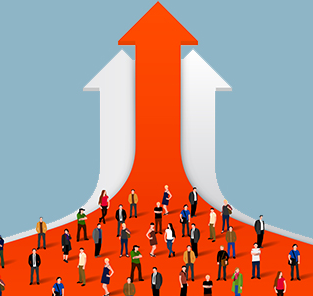 [Speaker Notes: Stacy]
Get Your Associate Degree at HTEC
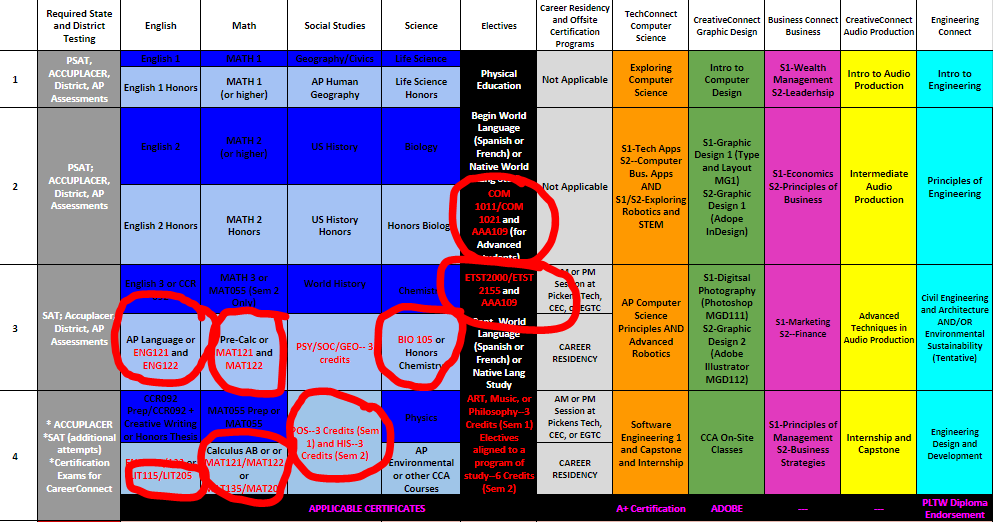 [Speaker Notes: Stacy]
Sample Career Residency Schedule
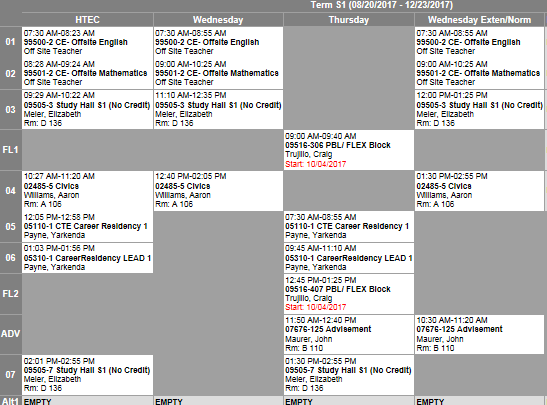 [Speaker Notes: Liz]
Sample Associate's Degree Schedule
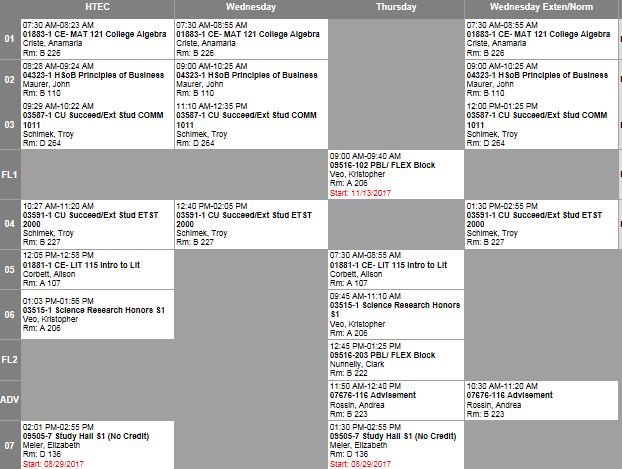 [Speaker Notes: Liz]
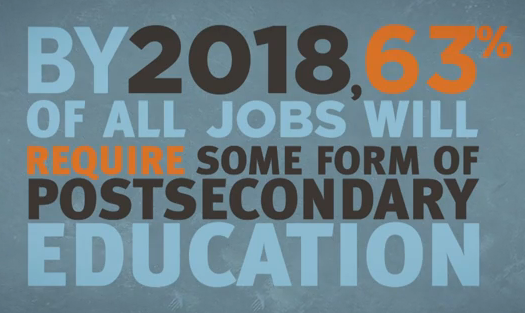 [Speaker Notes: Liz]
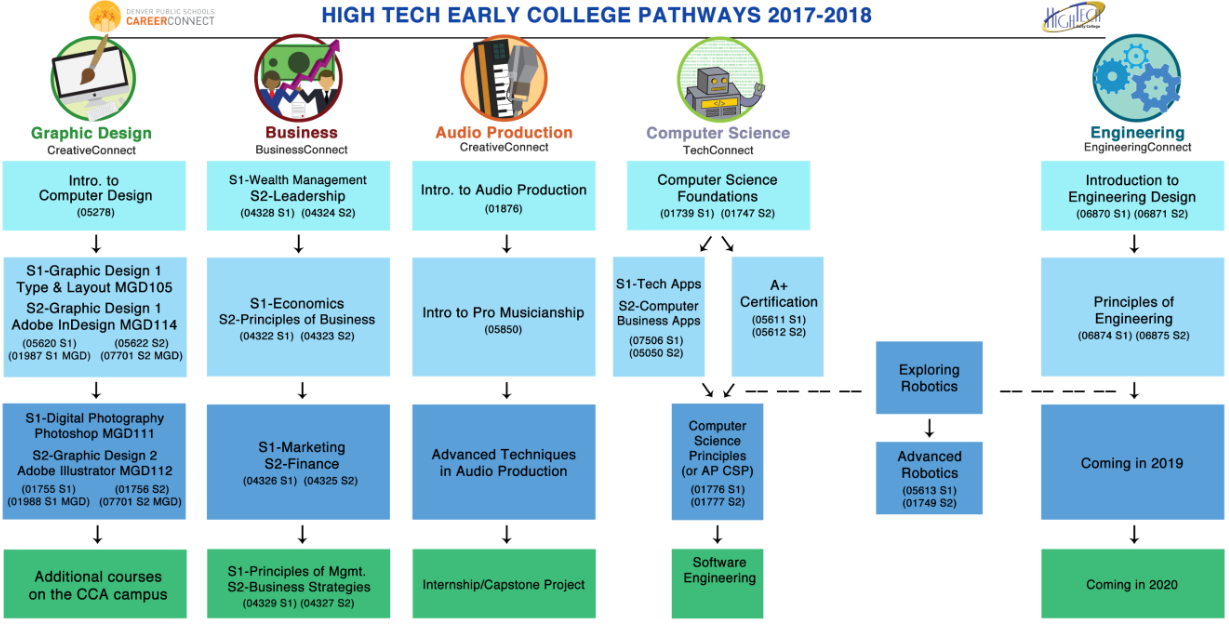 Take a peek at Audio Production written up in 303Magazine!
[Speaker Notes: Liz]
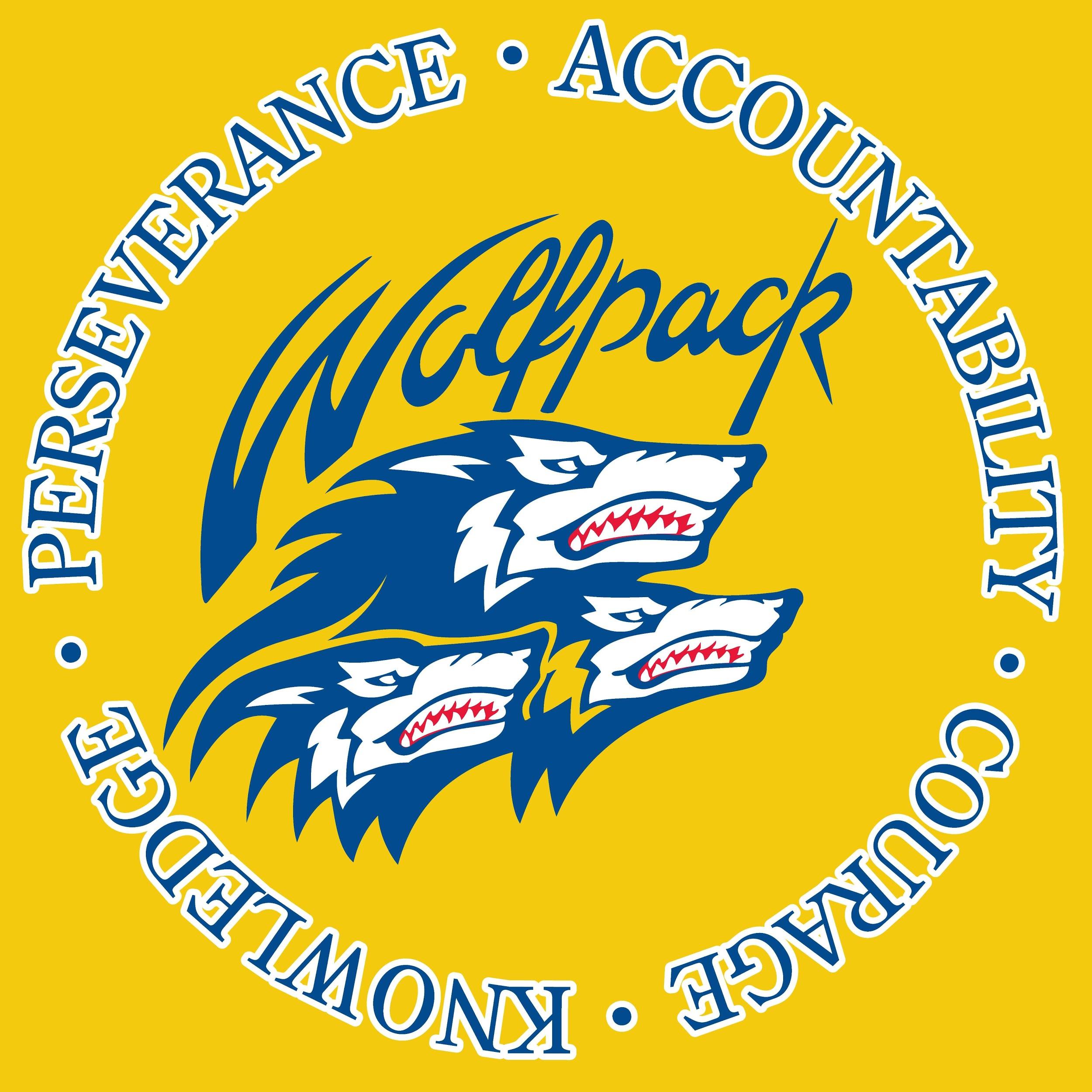 CEC ELECTIVE PARTNERSHIP
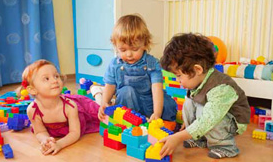 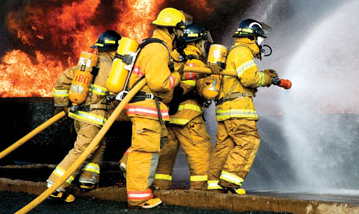 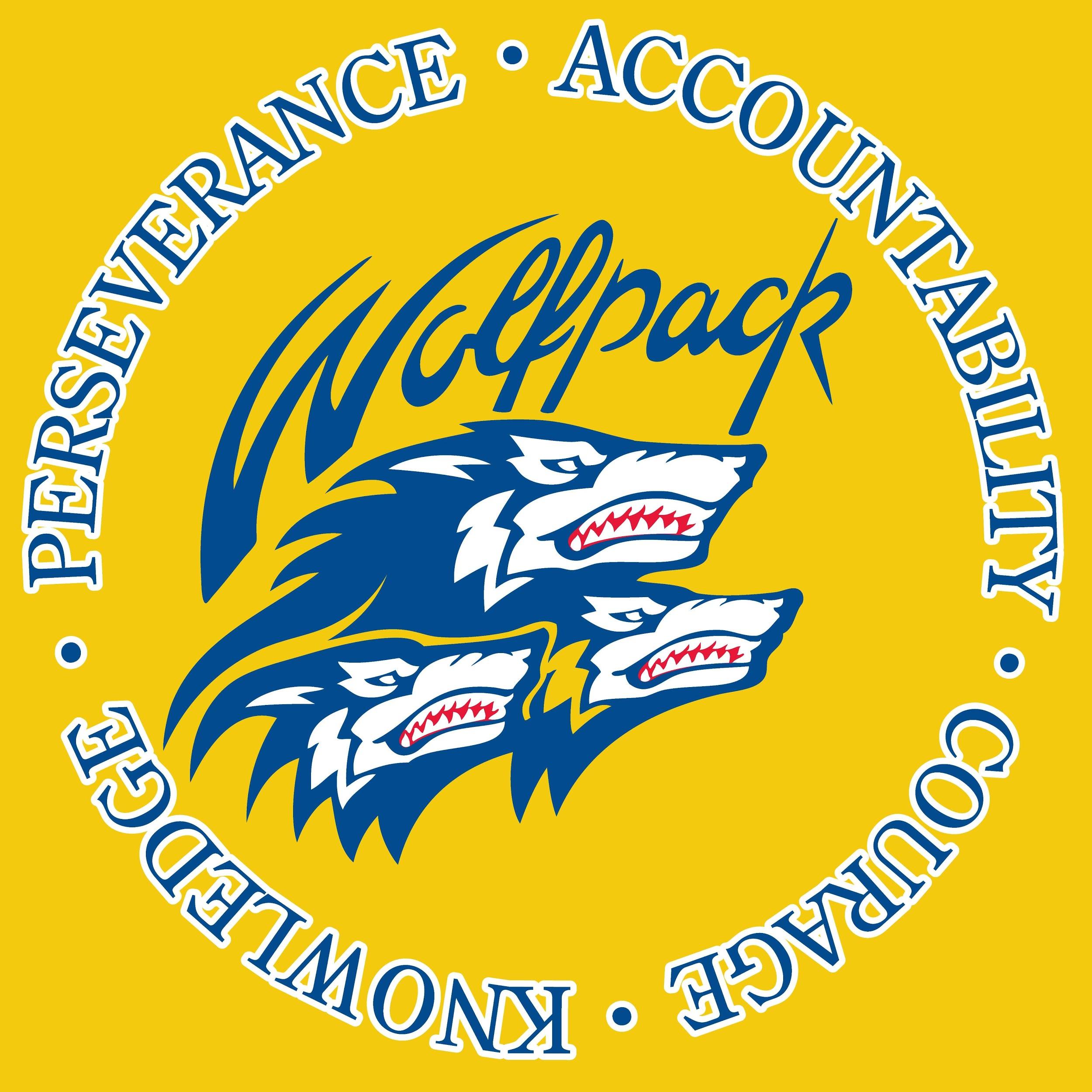 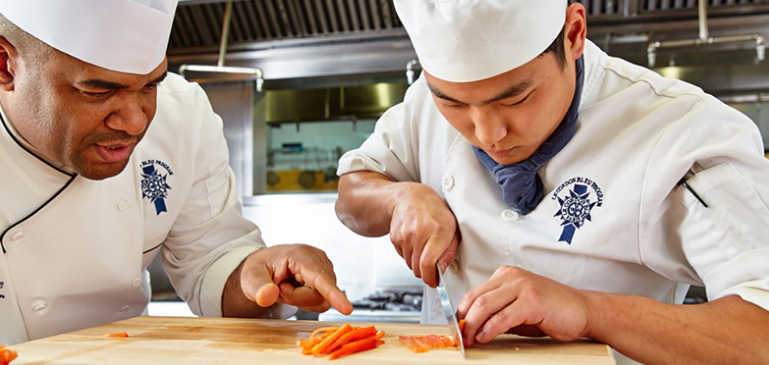 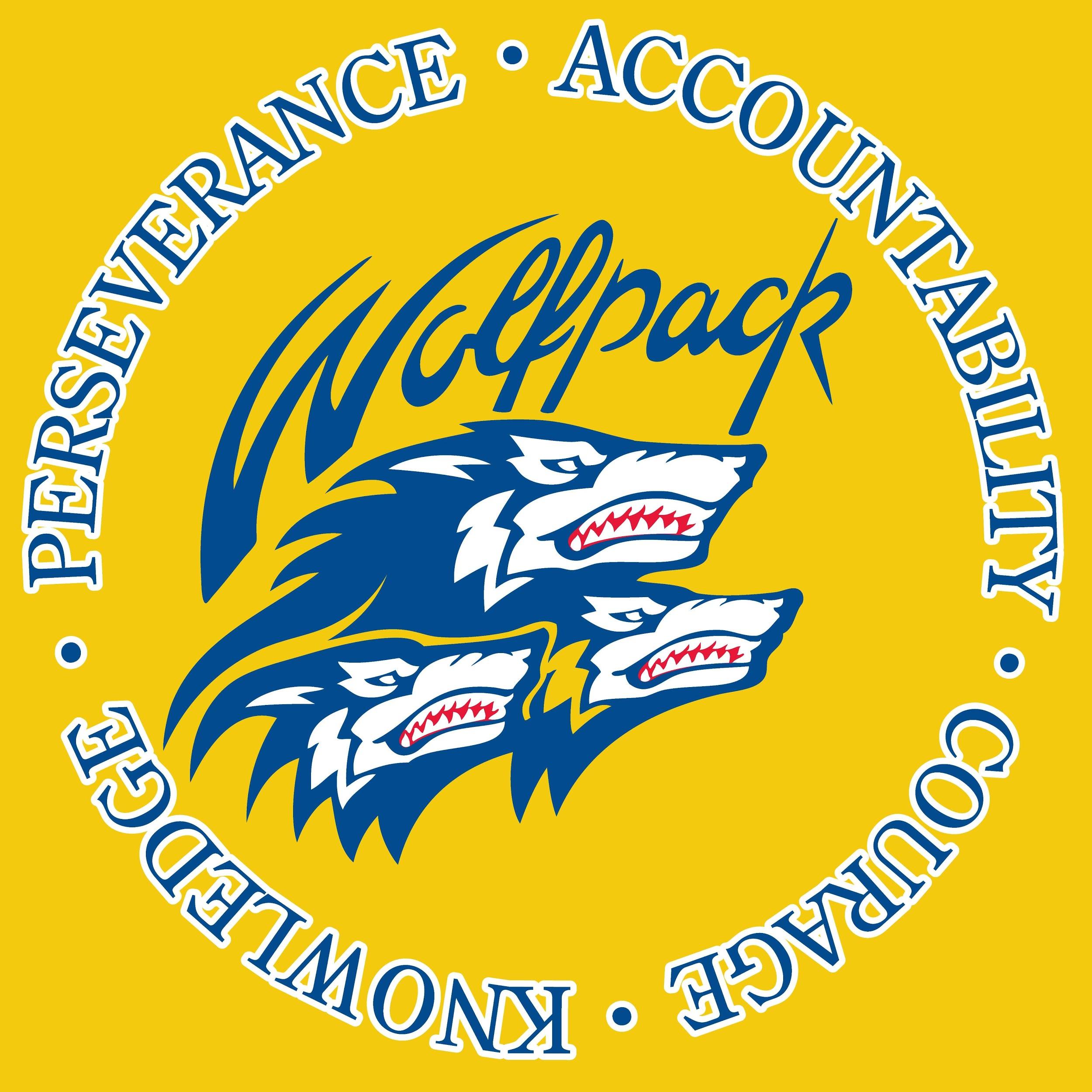 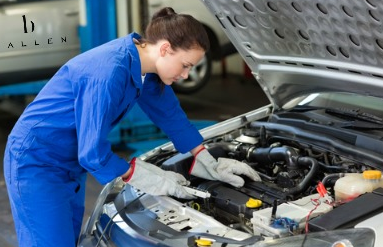 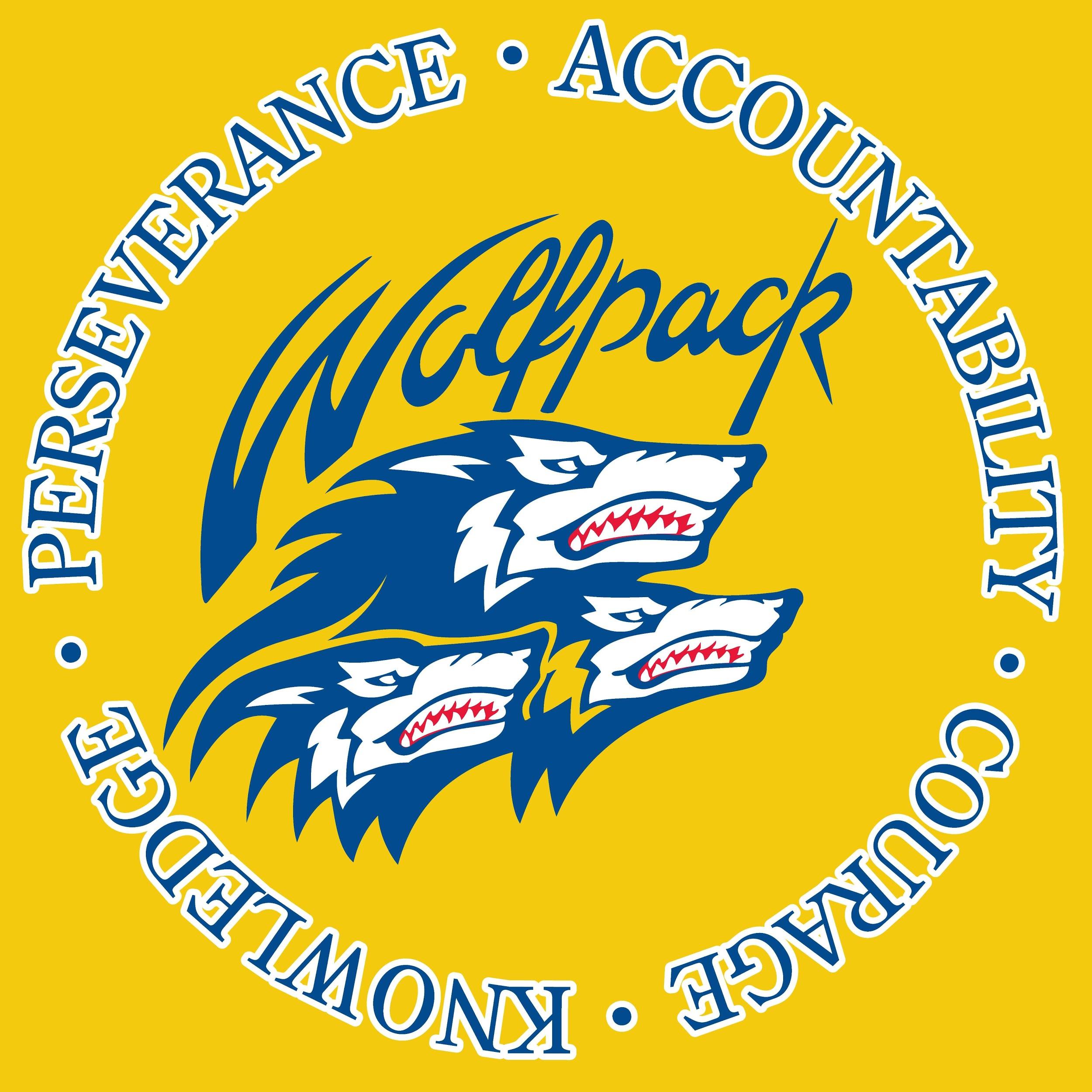 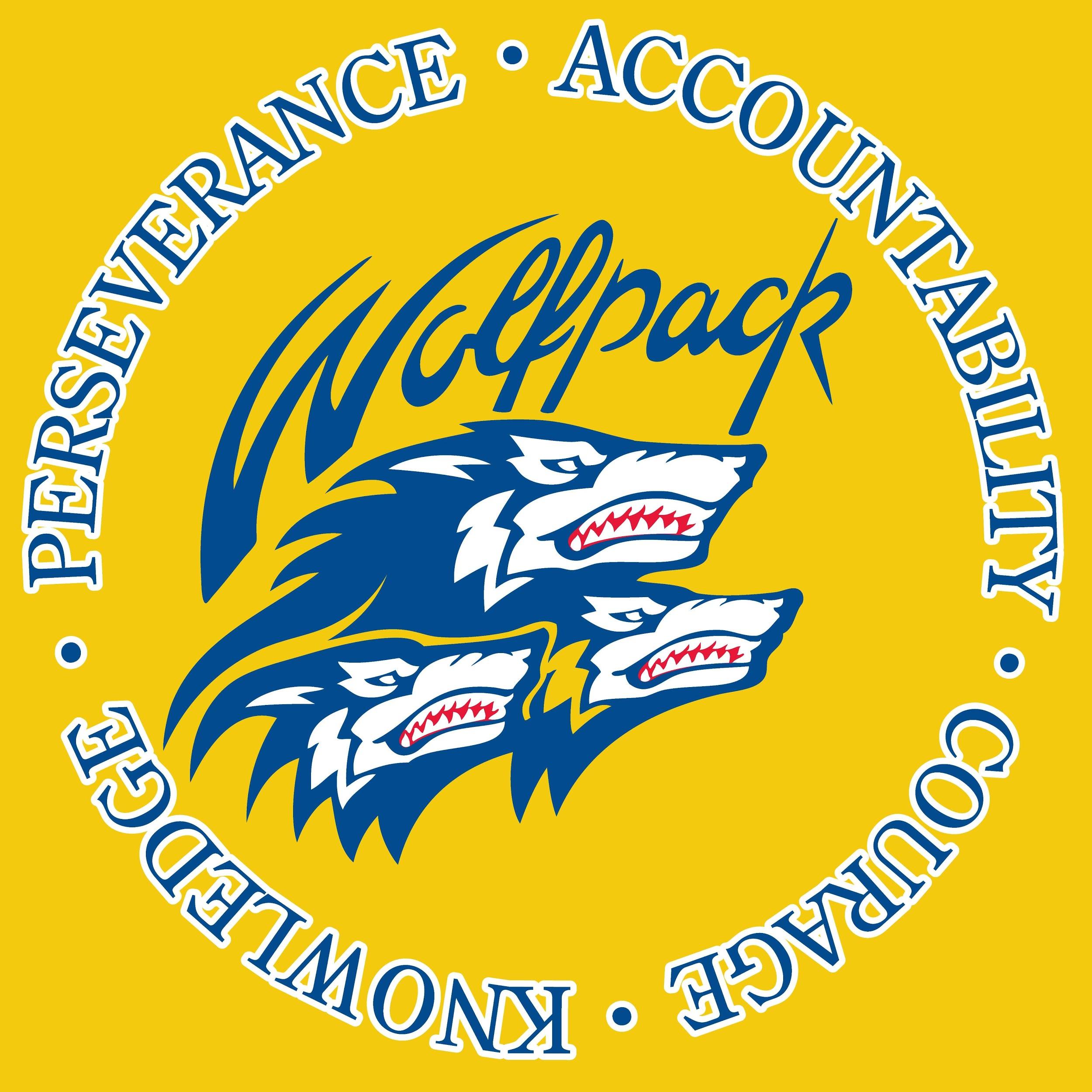 Architectural Tech, Athletic Training/Sports Medicine, Audio Engineering, Automotive Tech, Biomedical Sciences, Business Management, Certified Nursing Assistant, Construction Tech, Crime and Forensics, Criminal Justice/Law, Culinary Arts, Digital Film Production, Fashion Design, Fire Science, Fitness Trainer, Medical Careers, Multimedia Graphic Design, Teaching Careers, Video Game Programming and Welding
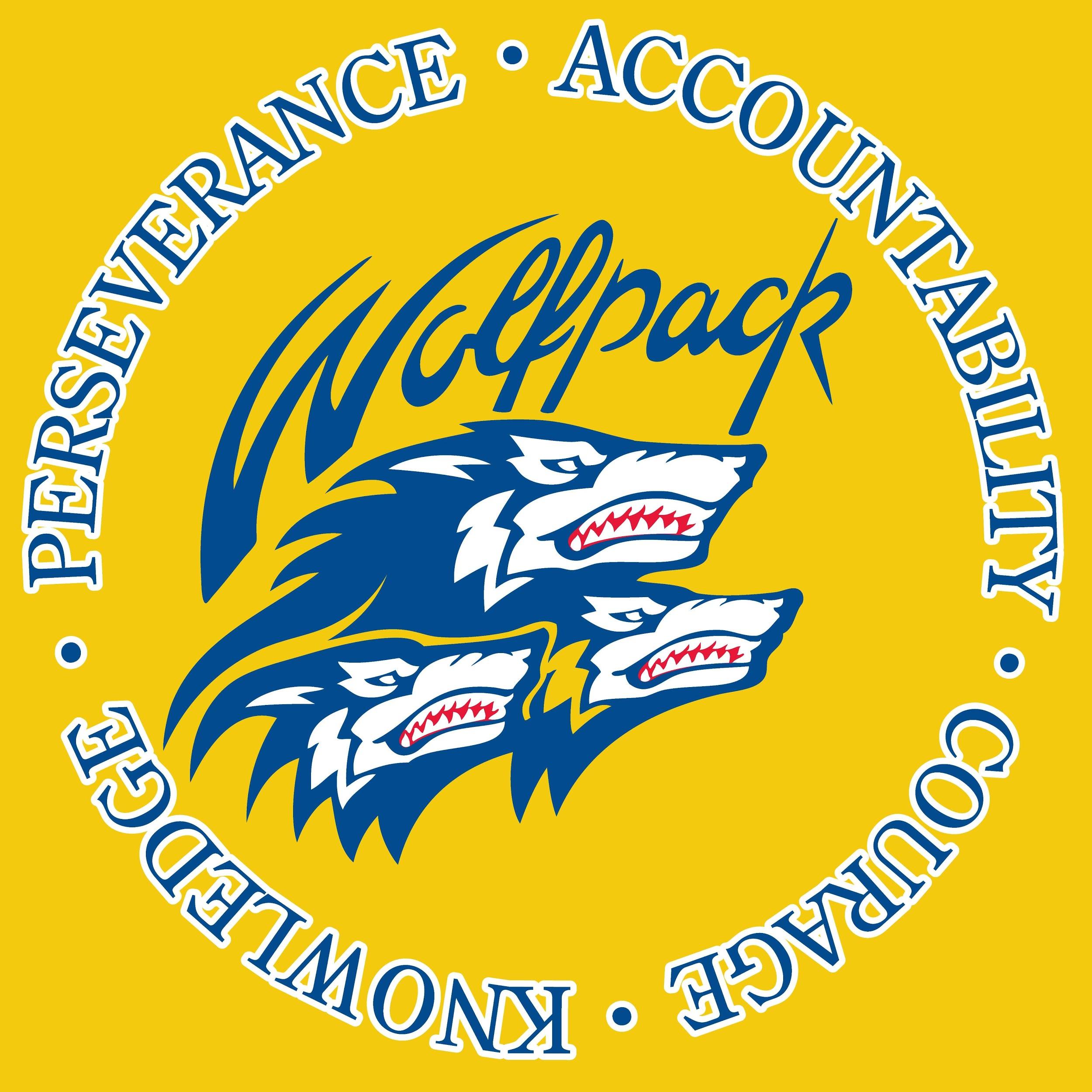 [Speaker Notes: Liz]
What courses will I take Freshman year?
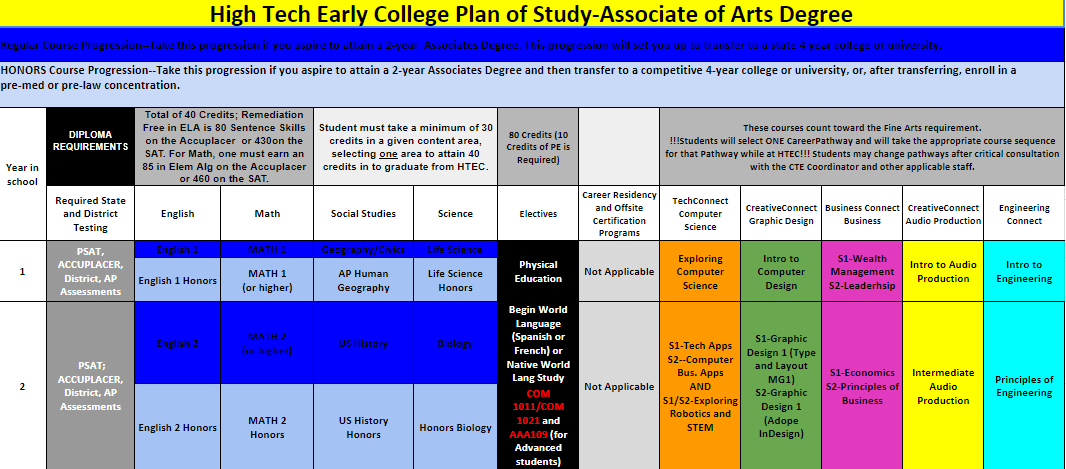 [Speaker Notes: Liz]
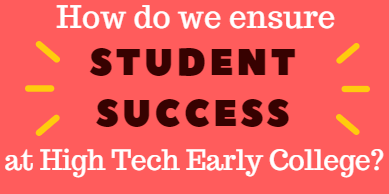 Check out the flyer! 
Community (1:17 ratio)
Our scholars (100%!) are involved in extracurricular activities!
Restorative Justice
Whole Child focused and FUNDED!
Freshman Academy
Summer Bridge Program **NEW
OPEN DOOR POLICY
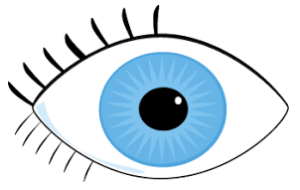 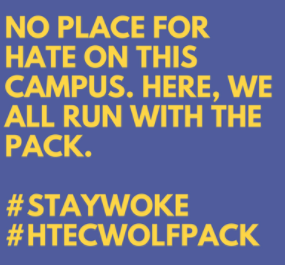 [Speaker Notes: Stacy]
CareerResidency
The CareerResidency is a groundbreaking new program in DPS that revolutionizes high school education and provides students with direct routes to careers and higher education.
•The CareerResidency lasts three years
•You can enter the CareerResidency your junior or senior year
A CAREERRESIDENCY STUDENT EARNS
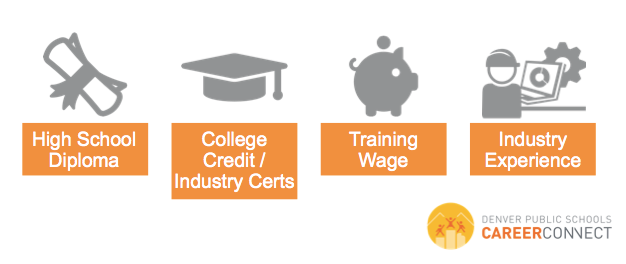 [Speaker Notes: Lliz]
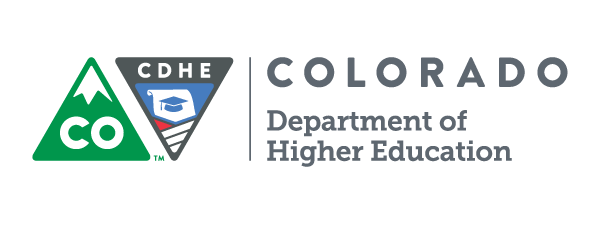 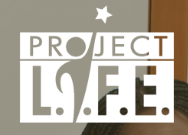 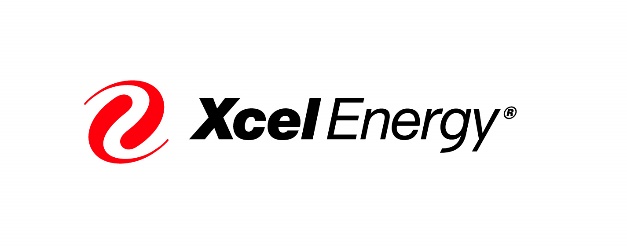 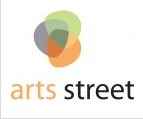 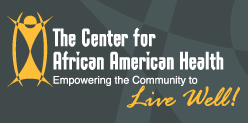 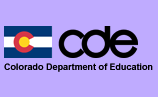 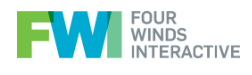 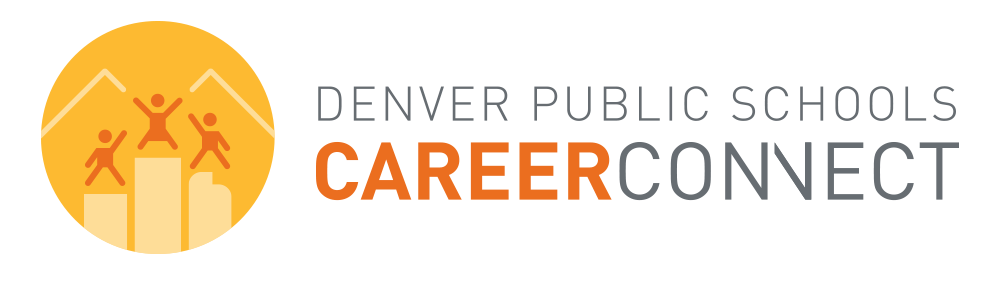 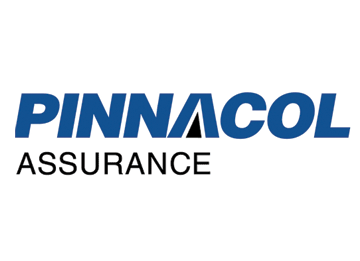 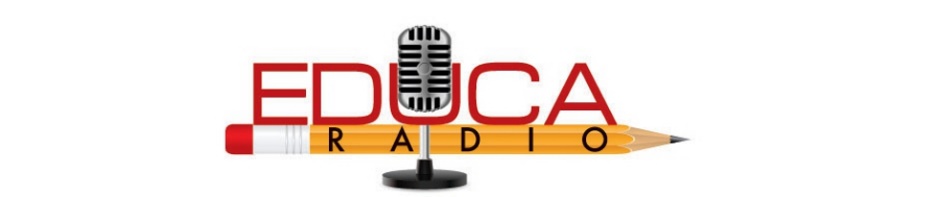 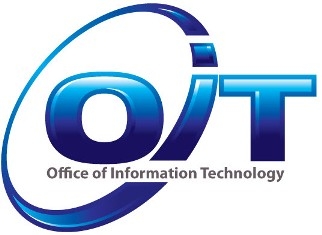 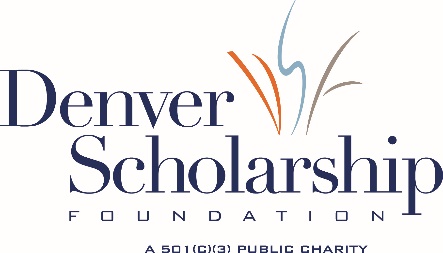 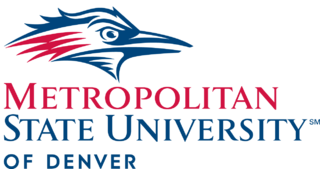 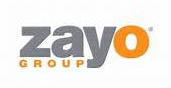 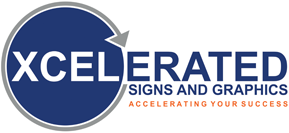 [Speaker Notes: stacy]
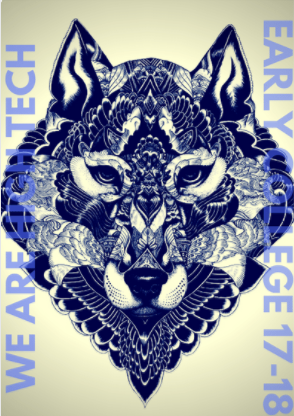 Important Information
TRANSPORTATION
FNE Enrollment Boundary students ride the Success Express. Students living outside the boundary can purchase a discounted RTD pass each month for $25.
ATHLETICS
All athletes participate in the FNE Warrior Athletic Program.
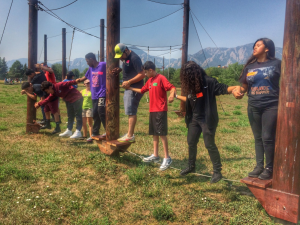 [Speaker Notes: Stacy]
School of Choice Process--
http://schoolchoice.dpsk12.org/
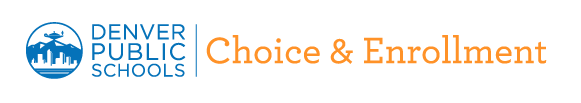 1st Round of School Choice OPENS February 1 and closes February 28th at 4:00PM.
Last year we filled quickly and were the 1st, 2nd, 3rd, 4th, and 5th choice of all FNE non-charter schools.
[Speaker Notes: Stacy]
Shadow Days
Fridays in January & February from 8 a.m. till noon.  Sign up with Ms. Liz before you leave today.  Dates listed below:
January 12 
January 19 
January 26 
February 2
February 9
February 16
February 23
[Speaker Notes: Liz]